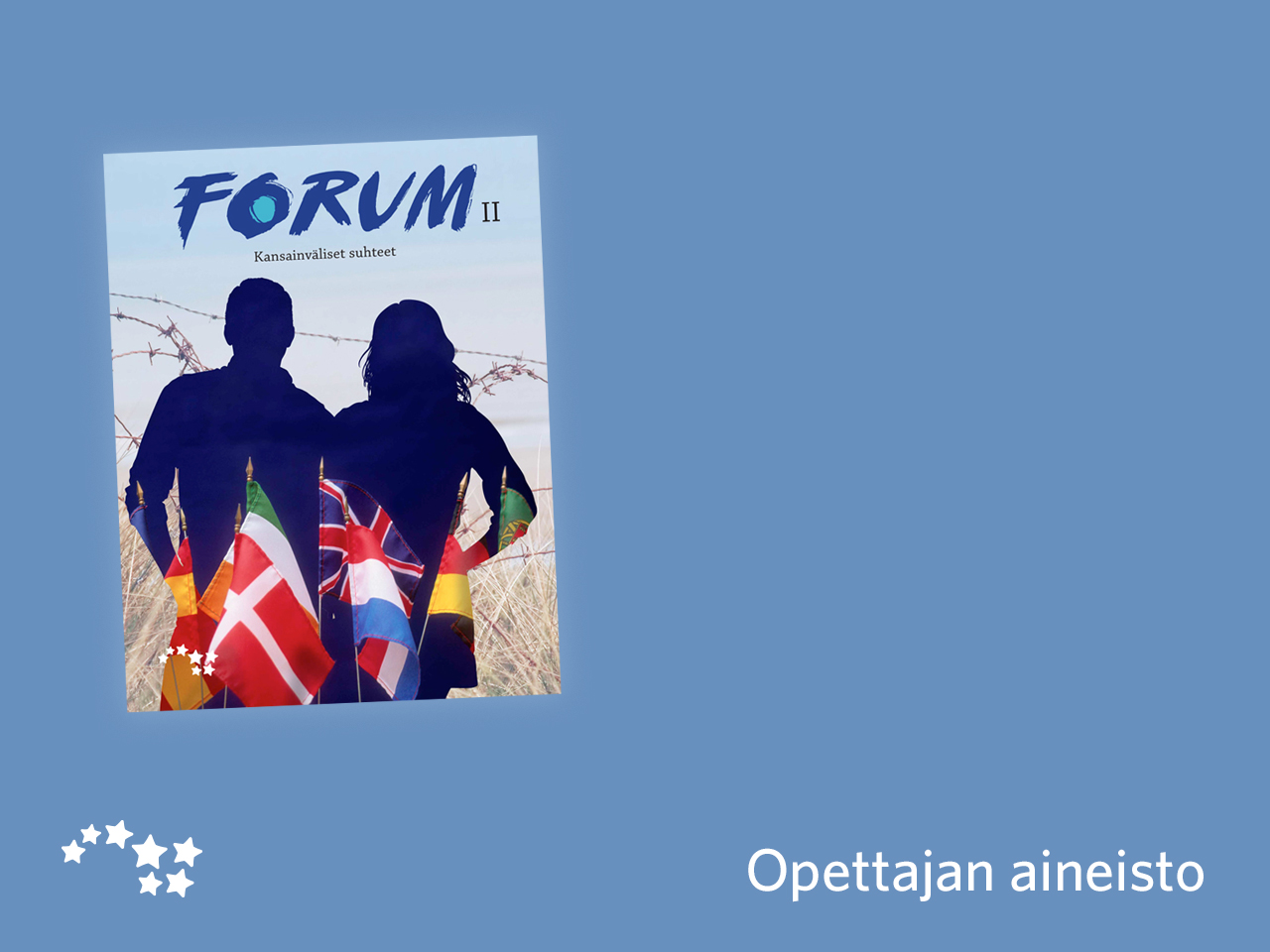 Luku 10	

Salamasodasta 
atomipommiin
- maailma liekeissä
Japani toisessa maailmansodassa
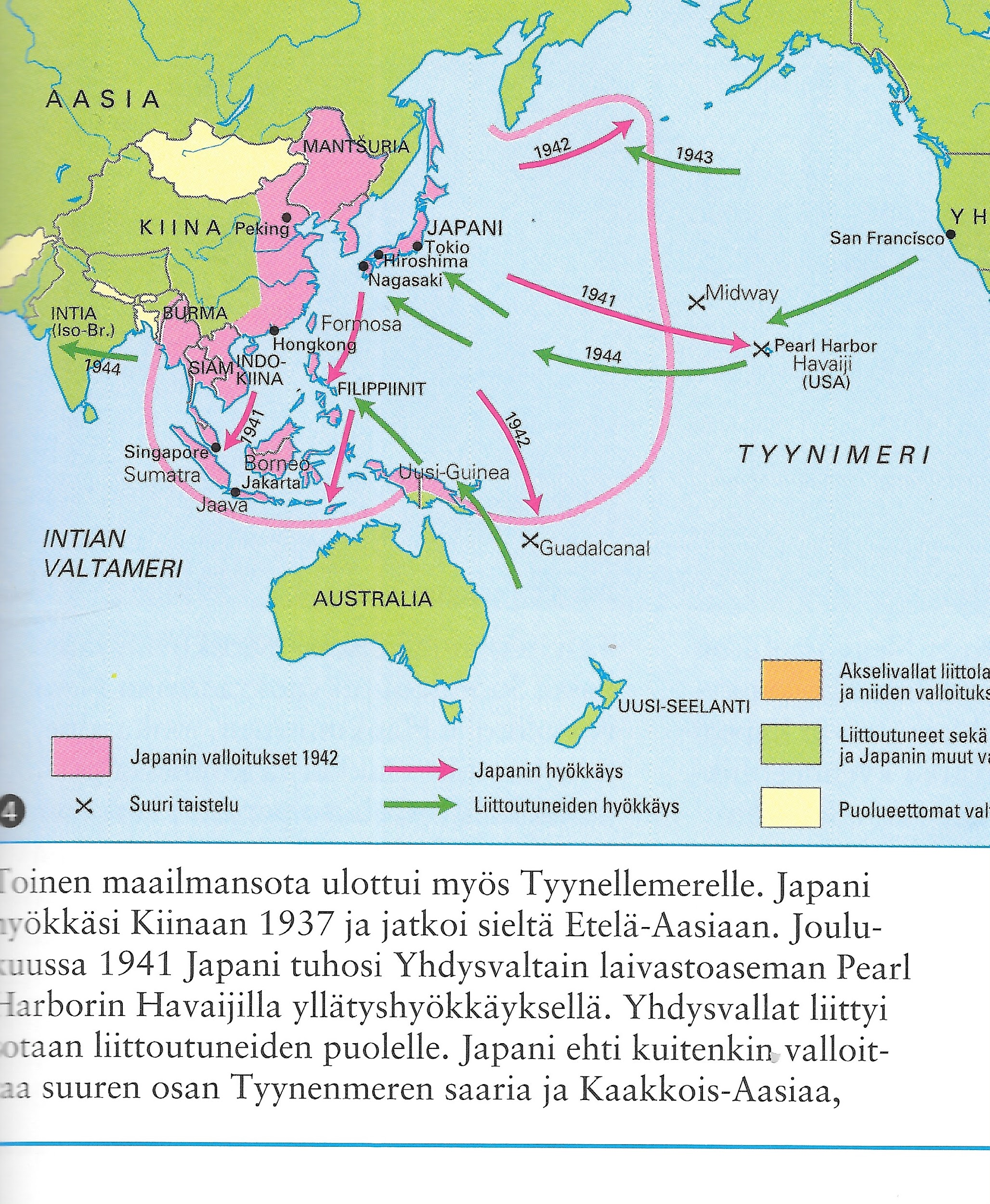 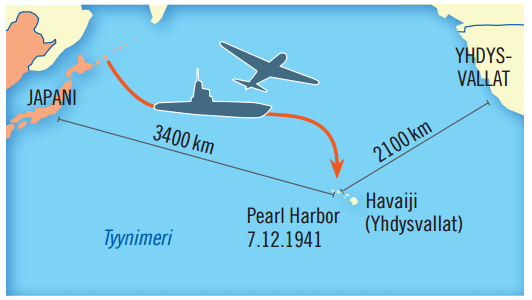 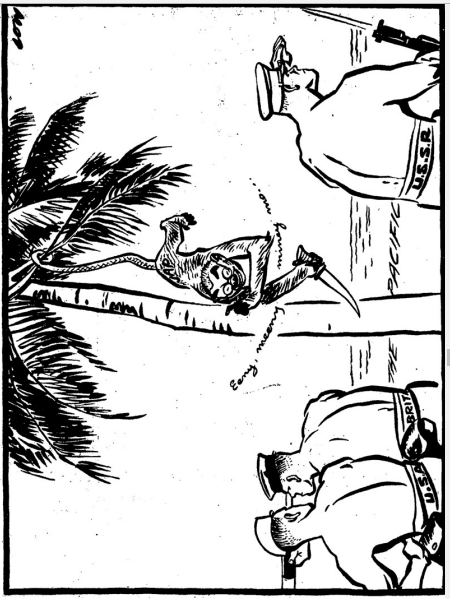 Japani oli 1800-luvulla aloittanut oman kolonialistisen laajentumisensa Kaukoidässä. Se hyötyi Kiinan Kiina keisarivallan rappeutumisesta ja vakiinnutti läsnäolonsa Mantšuriassa, otti haltuunsa Taiwanin ja miehitti Korean. Kun Japani voitti vuoden 1904-05 sodassa Venäjän, siitä tuli alueen hallitseva sotilaallinen mahti. Länsimaiden vastainen ilmapiiri vahvistui Japanissa Wall Streetin pörssiromahduksen ja maailmanlaajuisen laman myötä. Yhä kansallismielisempi upseeriluokka tarkasteli Mantšuriaa ja Kiinaa - - valtavana maa-alueena ja väestönä, jonka voisi alistaa ruokkimaan Japanin kotisaaria. (Antony Beevor. Toinen maailmansota. 2012.)
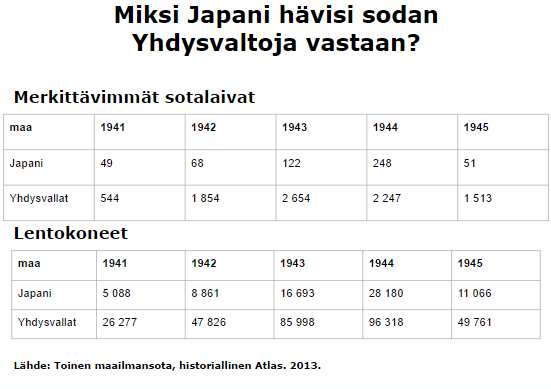 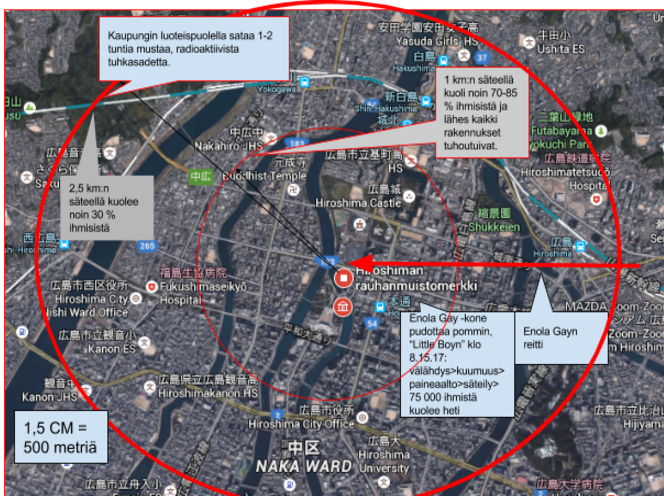 [Speaker Notes: Pakko olla Japanista jotain, muuten liian Saksa-painotteinen]
TehtävätSelvitä Japanin sodankäyntiin liittyvät vaiheet tehtävien ja kysymysten avulla.
[Speaker Notes: Pakko olla Japanista jotain, muuten liian Saksa-painotteinen]
Tehtävä 1Mitä tutkija kirjoittaa Japanin politiikasta ennen toista maailmansotaa?
Japani oli 1800-luvulla aloittanut oman kolonialistisen laajentumisensa Kaukoidässä. Se hyötyi Kiinan keisarivallan rappeutumisesta ja vakiinnutti läsnäolonsa Mantšuriassa, otti haltuunsa Taiwanin ja miehitti Korean. Kun Japani voitti vuoden 1904-05 sodassa Venäjän, siitä tuli alueen hallitseva sotilaallinen mahti. Länsimaiden vastainen ilmapiiri vahvistui Japanissa Wall Streetin pörssiromahduksen ja maailmanlaajuisen laman myötä. Yhä kansallismielisempi upseeriluokka tarkasteli Mantšuriaa ja Kiinaa - - valtavana maa-alueena ja väestönä, jonka voisi alistaa ruokkimaan Japanin kotisaaria. 
		    Lähde: Antony Beevor. Toinen maailmansota. 2012.
Tehtävä 2Hyödynnä edellistä dokumenttia. Miten tämä 7.7.1941 ilmestynyt englantilainen pilakuva kuvaa Japania ja Tyynenmeren poliittista tilannetta?
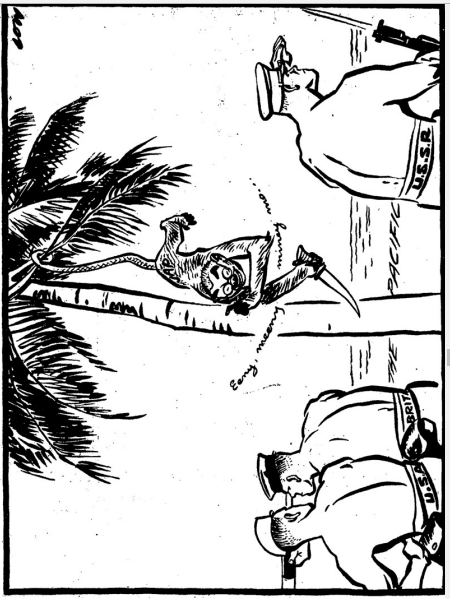 [Speaker Notes: Pakko olla Japanista jotain, muuten liian Saksa-painotteinen. Pilakuva opeoppaasta.]
Tehtävä 3Miksi Japani hyökkäsi Yhdysvaltoihin joulukuussa 1941?
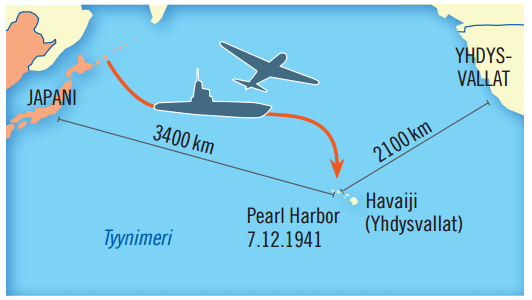 [Speaker Notes: Pakko olla Japanista jotain, muuten liian Saksa-painotteinen. Kartta Otavalla: yläkoulu Forum 8 s. 48]
Tehtävä 4
Mitä kartta kertoo Japanin valloituksista?
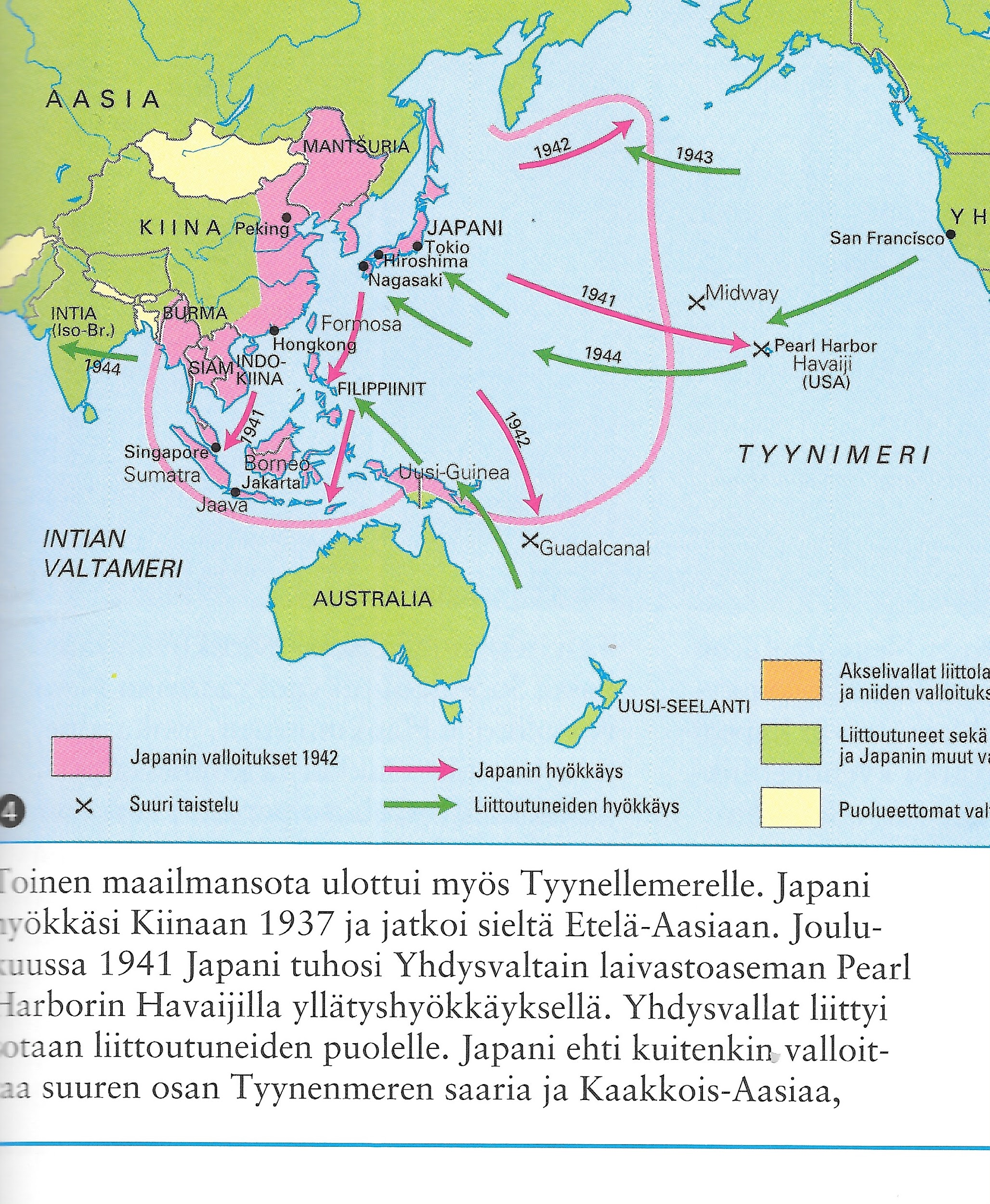 punainen viiva = 
Japanin valloittamat alueet
punainen nuoli =
Japanin hyökkäys
vihreä nuoli = 
liittoutuneiden hyökkäys
[Speaker Notes: Kartta löytyy Otavan historiallisesta kartastosta s. 47]
Tehtävä 5
Miksi Japani hävisi sodan Yhdysvaltoja vastaan?
Sotalaivat





Lentokoneet





		                          Lähde: Toinen maailmansota, historiallinen Atlas. 2013.
Tehtävä 6
Tarkastele ydinpommin aiheuttamaa tuhoa  Hiroshimassa.  Selvitä, minkälaisia tulkintoja ydinpommien pudottamisen motiiveista on esitetty.
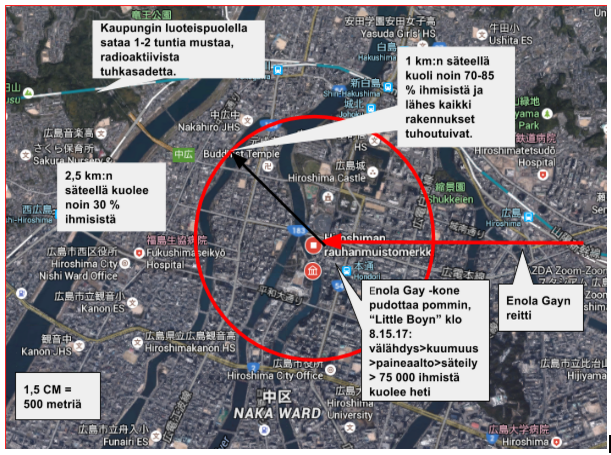 [Speaker Notes: Antin tekemä kuva, piti tulla infograafiksi, mutta tippui pois. Voikohan käyttää tässä? Voi käyttää, isommaksi ja tehtävä vaikka omalle dialle]